Ekonomický pohled na závazky
Možnosti při neplnění závazků








Michal Janovec
Obecně k vymáhání pohledávek
Náklady při vymáhání
Obecně k vymáhání pohledávek
Náklady při vymáhání
Obecně k vymáhání pohledávek
Náklady při vymáhání - INSOLVENCE
Vymáhání pohledávek
Soudní – žaloba, vymáhací řízení, insolvence

Mimosoudní – Rozhodčí řízení, Mediace
Civilní soudnictví
Zákon č. 99/1963 Sb., občanský soudní řád, ve znění pozdějších předpisů
Zákon č. 6/2002 Sb., o soudech, soudcích., státní správě soudů… ve znění..
… Ústava, o advokacii, o notářích, o státním zastupitelství, o znalcích a tlumočnicích, o soudních exekutorech, o mps, o soudních poplatcích, insolvenční zákon, o rozhodčím řízení…

OSŘ upravuje postup soudu a účastníků v občanském soudním řízení tak, aby byla zajištěna spravedlivá ochrana subjektivních práv a oprávněných – zákonem chráněných zájmů účastníků…
Rozhodčí řízení
řízení nalézací nemusí probíhat pouze u civilního soudu, 
alternativa - rozhodčí řízení (arbitráž)
zákon č. 216/1994 Sb., o rozhodčím řízení a o výkonu rozhodčích nálezů, ve znění pozdějších předpisů, 
podpůrně některá ustanovení občanského soudního řádu
Výkon rozhodnutí vs. exekuce
Zákon č. 99/1963 Sb., občanský soudní řád

provádí soud
pouze jeden způsob výkonu
místně a věcně příslušný soud
pouze zákonem vymezené věci
Zák. č. 120/2001 Sb., exekuční řád 

provádí soudní exekutor
současně více způsobů provádění exekuce
bez územního principu (volba na oprávněném) 
vymáhání jakékoliv povinnosti
Insolvence v ČR
  Obecně k insolvenci v ČR

  Úpadek

  Způsoby řešení úpadku

  Fáze insolvenčního řízení

  Věřitelé a jejich nároky v insolvenčním řízení
Počet insolvenčních návrhů
Pozitivní  vývoj  ekonomiky  se  odráží  v poklesu  insolvenčních  návrhů  jak  u  firem,  tak  u spotřebitelů. Klesající trend je zesilující. Zatímco pokles insolvenčních návrhů u firem činil v roce 2015 proti roku 2014 15,7 % a u fyzických osob 7 %, v roce 2016/2015 to bylo u firem již 18,8 % a u spotřebitelů 8,4 %. V roce 2017/2016 je to u firem již 26,05% a u spotřebitelů 21,15%
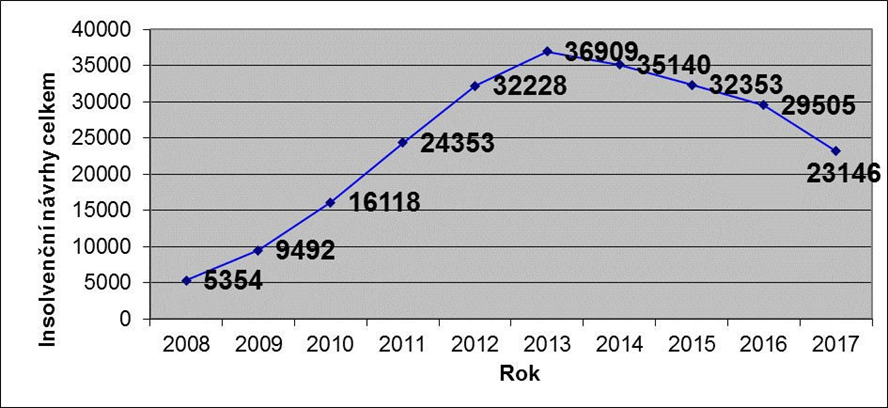 Zdroj: Insolvenční rejstřík, Creditreform
Insolvenční návrh v ČR
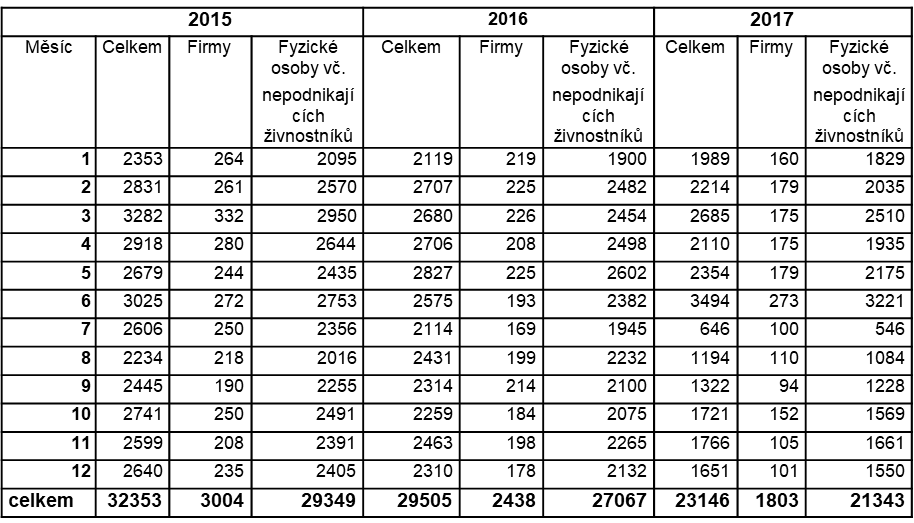 Zdroj: Insolvenční rejstřík, Creditreform
Insolvence dle regionů
Zdroj: Creditreform, jedná se o počty IN očištěné o nepodnikající živnostníky
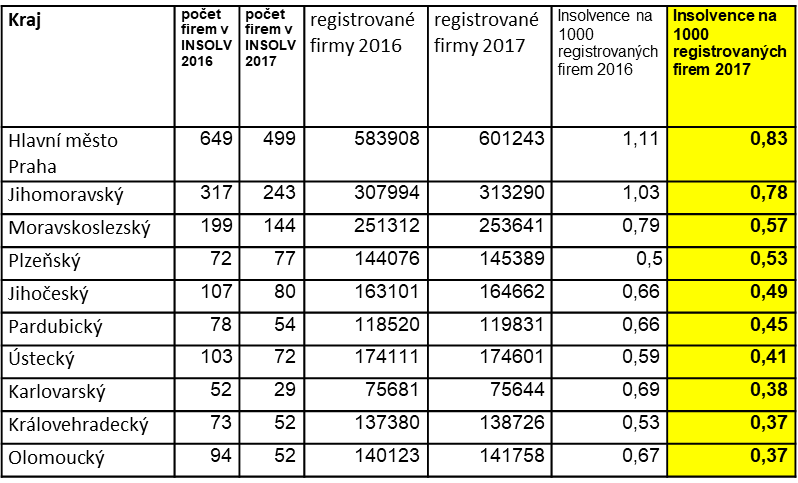 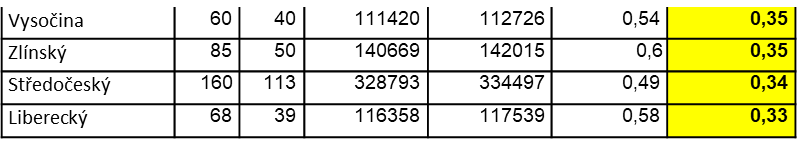 Počet prohlášených konkurzů a reorganizací
Konkurzy










Reorganizace









Zdroj: Insolvenční rejstřík, Creditreform
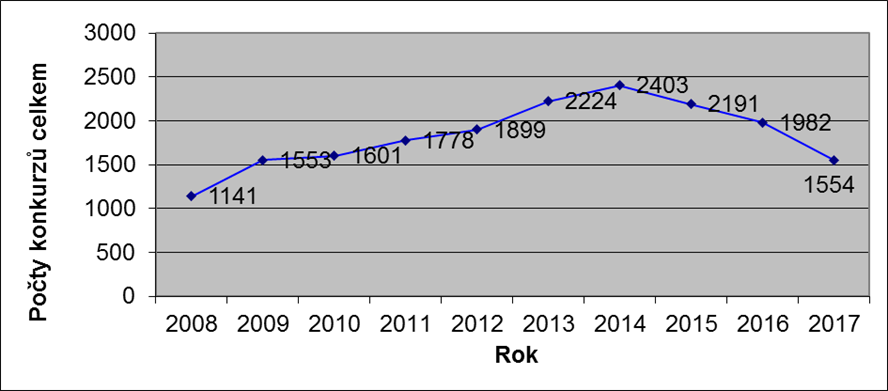 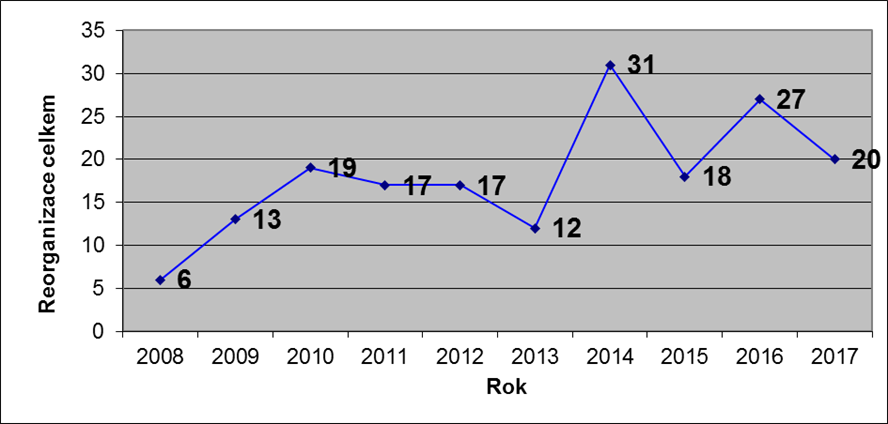 Osobní bankrot - odlužení
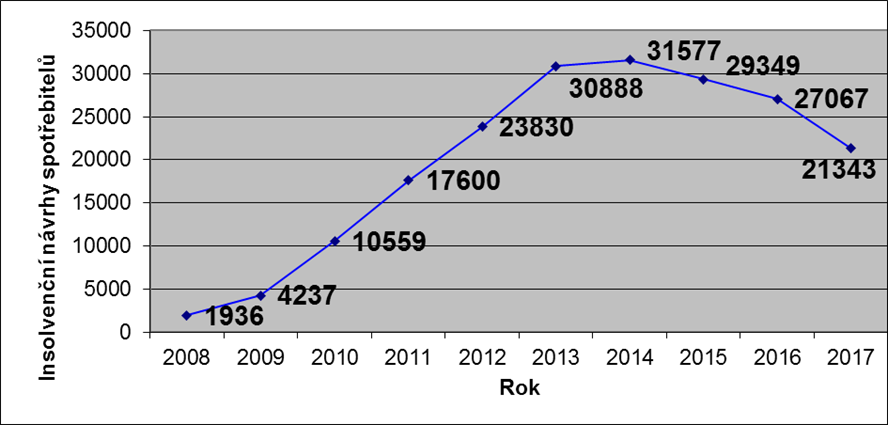 Úpadek
Typy úpadku dlužníka
  Platební neschopnost
 Cash  flow  insolvency  –  dlužník  není  schopen  hradit  své  peněžité závazky
  Předlužení
 Balance	sheet	insolvency hodnotu jeho majetku
- souhrn
závazků
dlužníka
převyšuje
Druhy úpadku
Hrozící úpadek
Dlužník nebude schopen splnit podstatnou část svých závazků
Základní podmínka úpadku  v podobě platební neschopnosti 2 věřitelé +
2 nezávislé splatné závazky
Závazky alespoň 2 věřitelů převyšující majetek dlužníka
+
Dlužník je právnickou osobou nebo podnikatelem
Možný úpadek
Závazky alespoň 30 dní po splatnosti
Úpadek v podobě
předlužení
+
Dlužník je není schopen uhradit
4 právní domněnky neschopnosti hradit závazky
Dlužník nesplní povinnost
Nemožnost domoci se uspokojení exekucí
Dlužník není schopen uhradit podstatnou část svých závazků
Závazky více než 3 měsíce po splatnosti
předložit seznamy majetku, závazků a zaměstnanců
Úpadek v podobě
Platební neschopnosti
Obecně k insolvenčnímu řízení
Základní zásady IŘ

  insolvenční řízení musí být vedeno tak, aby žádný z účastníků nebyl
nespravedlivě	poškozen	nebo	nedovoleně dosáhlo	rychlého,	hospodárného	a	co věřitelů;
zvýhodněn		a	aby	se nejvyššího	uspokojení
   věřitelé,   kteří   mají   podle   tohoto   zákona   zásadně   stejné   nebo obdobné postavení, mají v insolvenčním řízení rovné možnosti;
 Nestanoví li tento zákon jinak, nelze práva věřitele nabytá v dobré víře   před   zahájením   insolvenčního   řízení   omezit   rozhodnutím insolvenčního soudu ani postupem insolvenčního správce;
   věřitelé  jsou  povinni  zdržet  se  jednání,  směřujícího  k  uspokojení jejich   pohledávek   mimo   insolvenční   řízení,   ledaže   to   dovoluje zákon.
Obecně k insolvenčnímu řízení
  Doručování – zveřejnění v insolvenčním rejstříků

  Veřejnost insolvenčního řízení – insolvenční rejstřík

 Seznam insolvenčních dlužníků a spisů
 Seznam insolvenčních správců
Fáze insolvenčního řízení
  Zahájení insolvenčního řízení a jeho účinky

  Rozhodnutí o úpadku

  Rozhodnutí o způsobu řešení úpadku
 v určitých případech spojeno s rozhodnutím o úpadku

  Rozhodnutí o ukončení insolvenčního řízení
Fáze insolvenčního řízení
Rozhodnutí o způsobu řešení úpadku
Rozhodnutí o úpadku
3 měsíce
Uspokojování věřitelů
Projednání úpadku
15 dní – rozhodnutí o dl. návrhu
10 dní – první úkon ve věci
30 dnů až 2 měsíce přihlašování pohledávek
7 dní G odmítnutí
Ukončení IŘ
Zahájení IŘ
Zahájení insolvenčního řízení
	Insolvenční řízení se zahajuje vždy na návrh
	Návrh dlužníka
	Návrh věřitele
= odlišné účinky z hlediska obsahu majetkové podstaty

	Obligatorní podmínky insolvenčního návrhu
	Ověřený podpis
	Vylíčení skutkového stavu
	Připojení listin a přihlášky pohledávky v případě návrhu věřitele

	Do dvou hodin od podání insolvenčního návrhu – vyhláška o zahájení insolvenčního řízení

     Účinky   insolvenčního   řízení   –   zveřejněním   vyhlášky   o   zahájení   ins.   řízení   v insolvenčním    rejstříku    Účinky    rozhodnutí    v    IŘ    nastávají    zveřejněním    v insolvenčním rejstříku – https://isir.justice.cz/


	Záloha na náklady insolvenčního řízení – až 50.000 Kč
Povinnost podání insolvenčního návrhu
    Dlužník,  který  je  právnickou  osobou  nebo  fyzickou  osobou  podnikatelem,  je povinen podat insolvenční návrh bez zbytečného odkladu poté, co se dozvěděl nebo při náležité pečlivosti měl dozvědět o svém úpadku.

    Povinnost podat insolvenční návrh mají i zákonní zástupci dlužníka a jeho   statutární   orgán   a   likvidátor   dlužníka,   který   je   právnickou osobou v likvidaci

    Škoda nebo jiná újma z čeho? spočívá v rozdílu mezi v insolvenčním řízení zjištěnou   výší   pohledávky   přihlášené   věřitelem   k   uspokojení   a částkou,   kterou   věřitel   v   insolvenčním   řízení   na   uspokojení   této pohledávky obdržel.

    odpovědnosti  za  škodu  nebo  jinou  újmu  se  lze  zprostit,  jen  prokáže- li se,  že porušení povinnosti podat insolvenční návrh nemělo vliv na rozsah částky určené k uspokojení pohledávky přihlášené věřitelem v insolvenčním řízení, nebo že tuto povinnost  nesplnila  vzhledem  ke  skutečnostem,  které  nastaly  nezávisle  na  její vůli a které nemohla odvrátit ani při vynaložení veškerého úsilí, které lze po ní spravedlivě požadovat.
Šikanózní insolvenční návrh
	Jestliže řízení o insolvenčním návrhu věřitele
	bylo zastaveno nebo
	insolvenční návrh byl odmítnut vinou insolvenčního navrhovatele, nebo
	bylGli insolvenční návrh zamítnut
má dlužník nebo jiný dlužníkův věřitel proti insolvenčnímu navrhovateli právo na náhradu škody nebo jiné újmy, která mu vznikla zahájením insolvenčního řízení a opatřeními přijatými v jeho průběhu. JdeGli o odpovědnost vůči dlužníku, má se v pochybnostech  za  to,  že  insolvenční  navrhovatel  zastavení  insolvenčního  řízení nebo odmítnutí insolvenčního návrhu zavinil.

    JeGli  insolvenčním  navrhovatelem  právnická  osoba,  ručí  za  splnění  náhrady škody  nebo  jiné  újmy  společně  a  nerozdílně  členové  jeho  statutárního  orgánu, ledaže  prokáží,  že  bez  zbytečného  odkladu  po  podání  insolvenčního  návrhu informovali insolvenční soud o tom, že insolvenční návrh není podán důvodně, nebo o tom, že není splněn některý z dalších předpokladů stanovených zákonem pro vydání rozhodnutí o úpadku.

     P r ek l uz e  n á rok u   - Žalobu musí dlužník podat nejpozději do 3 měsíců ode dne, kdy mu bylo doručeno rozhodnutí, jímž se končí řízení o insolvenčním návrhu, a jiný dlužníkův věřitel nejpozději do 3 měsíců od zveřejnění tohoto rozhodnutí v insolvenčním rejstříku.
Účinky zahájení insolvenčního řízení
   pohledávky  a  jiná  práva  týkající  se  majetkové  podstaty  nemohou být uplatněny žalobou, lze -li je uplatnit přihláškou,
majetku	ve majetkové podmínek
   právo  na  uspokojení  ze  zajištění,  které  se  týká vlastnictví    dlužníka    nebo    majetku    náležejícího    do podstaty,    lze    uplatnit    a    nově    nabýt    jen   za
stanovených tímto zákonem, to platí i pro zřízení soudcovského zástavního práva na nemovitostech, které bylo navrženo po zahájení insolvenčního řízení,
   výkon  rozhodnutí  či  exekuci,  která  by  postihovala  majetek  ve vlastnictví dlužníka, jakož i jiný majetek, který náleží do majetkové podstaty, lze nařídit, nelze jej však provést.
   Lhůty  k  uplatnění  práv,  která  lze  uplatnit  pouze  přihláškou,  po zahájení insolvenčního řízení, nezačínají nebo dále neběží.
Omezení dlužníka po zahájení IŘ
  dlužník  je  povinen  zdržet  se  od  okamžiku,  kdy  nastaly účinky spojené se zahájením insolvenčního řízení, nakládání s  majetkovou  podstatou  a  s  majetkem,  který  do  ní  může náležet, pokud by mělo jít o podstatné změny ve skladbě, využití   nebo   určení   tohoto   majetku   anebo   o   jeho nikoli zanedbatelné zmenšení.
  Peněžité závazky  vzniklé  před  zahájením insolvenčního  řízení je   dlužník   oprávněn   plnit   jen   v   rozsahu   a   za   podmínek stanovených tímto zákonem – obvyklá činnost
  právní  úkony  v  rozporu  s  omezeními  stanovenými  v důsledku účinků spojených se zahájením insolvenčního řízení, jsou vůči věřitelům neúčinné.
Omezení dlužníka po zahájení IŘ
  Dlužníka možno omezit předběžným opatřením v nakládání s majetkovou podstatou ve větším rozsahu

  Předběžným opatřením možno ustanovit předběžného správce, a to i	bez návrhu
Majetková podstata
Obsah majetkové podstaty
peněžní prostředky,
věci movité a nemovité,
podnik,
soubor věcí a věci hromadné,
vkladní knížky, vkladní listy a jiné formy vkladů,
akcie, směnky, šeky nebo jiné cenné papíry anebo jiné listiny, jejichž předložení je nutné k uplatnění práva,
obchodní podíl,
dlužníkovy peněžité i nepeněžité pohledávky, včetně pohledávek podmíněných a pohledávek, které dosud nejsou splatné,
dlužníkova  mzda  nebo  plat,  jeho  pracovní  odměna  jako  člena  družstva  a  příjmy,  které dlužníkovi  nahrazují  odměnu  za  práci,  zejména  důchod,  nemocenské,  peněžitá  pomoc  v mateřství,   stipendia,   náhrady   ucházejícího   výdělku,   náhrady   poskytované   za   výkon společenských funkcí, podpora v nezaměstnanosti a podpora při rekvalifikaci,
další práva a jiné majetkové hodnoty, majíGli penězi ocenitelnou hodnotu.
Majetková podstata
  Insolvenční	návrh	dlužníka	–	MP	ke	dni	zahájení insolvenčního řízení
  Insolvenční návrh věřitele – MP ke dni rozhodnutí o úpadku
  Rozsah majetkové podstaty  § 206 IZ
  Z hlediska MP mají vliv
  neplatné právní úkony dlužníka
  Neúčinné právní úkony dlužníka
   Neúčinnost právních úkonů bez přiměřeného protiplnění
   Neúčinnost zvýhodňujících právních úkonů
   Neúčinnost úmyslně zkracujících právních úkonů
Dispoziční oprávnění s majetkovou podstatou
   Po zahájení insolvenčního řízení v zásadě dlužník

   Po samostatném rozhodnutí o úpadku dlužník

   Po rozhodnutí o prohlášení konkursu insolvenční správce

   U reorganizace v zásadě dlužník

   U oddlužení
   u povoleného oddlužení dlužník
   u schváleného oddlužení
   Formou plnění splátkového kalendáře – dlužník
   Prodejem  majetkové  podstaty  –  insolvenční  správce,  k  majetku, který dlužník získá po r. o schv oddlužení dlužník
Započtení v insolvenčním řízení
   po zahájení insolvenčního řízení je započtení v zásadě možné

   i  po  rozhodnutí  o  úpadku  je  započtení  přípustné,  jestliže  zákonné podmínky   tohoto   započtení   byly   splněny   před   rozhodnutím   o způsobu řešení úpadku. Je vyloučeno pouze v případě, že dlužníkův věřitel

   se ohledně své započitatelné pohledávky nestal přihlášeným věřitelem, nebo

   získal započitatelnou pohledávku neúčinným právním úkonem, nebo

   v době nabytí započitatelné pohledávky věděl o dlužníkově úpadku,

   dosud  neuhradil  splatnou  pohledávku  dlužníka  v  rozsahu,  v	němž převyšuje započitatelnou pohledávku tohoto věřitele.
Rozhodování o úpadku a způsobu jeho řešení
Základní druhy řešení úpadku
Řešení úpadku podle IZ
Základní
Speciální
Moratorium
Oddlužení
Reorganizace
Oddlužení formou splátkového kalendáře
Oddlužení prodejem majetkové podstaty
Běžný
Nepatrný
Rozhodování o způsobu řešení úpadku
  Pokud   je   vyloučena   u   dlužníka   reorganizace   a   oddlužení, rozhodne  insolvenční  soud  současně  s  úpadkem  o  prohlášení konkursu

  Pokud dlužník podá současně s insolvenčním návrhem návrh na povolení oddlužení/reorganizace, soud zároveň rozhodně o způsobu řešení úpadku

  V  ostatních  případech  rozhodne  insolvenční  soud  o  způsobu řešení úpadku samostatně, a to do 3 měsíců od úpadku

  Schůze věřitelů může hlasovat o způsobu řešení úpadku
Rozhodnutí o způsobu řešení úpadku v podobě
oddlužení
Rozhodnutí o úpadku + povolení oddlužení
Rozhodnutí o schválení oddlužení
30 dnů přihlašování
Prodej majetkové podstaty
Projednání úpadku
pohledávek
Splátkový kalendář 5 let
15 dní – rozhodnutí o dl. návrhu
60 dnů max
Přezkumné jednání
Ukončení IŘ
Zahájení IŘ –
u dlužníka  musí být spojeno s návrhem na povolení oddlužení
Rozhodnutí o způsobu řešení úpadku v podobě
oddlužení
  Lze pouze na návrh dlužníka

  V  případě  insolvenčního  návrhu  dlužníka  musí  být  podán návrh na povolení oddlužení zároveň s insolvenčním návrhem

  v případě insolvenčního návrhu věřitele lze návrh na povolení oddlužení    podat    nejpozději    do    30    dní    od    doručení insolvenčního návrhu dlužníku

  Fáze oddlužení
  Povolení oddlužení
  Schválení oddlužení
Rozhodnutí o způsobu řešení úpadku v podobě
oddlužení
  Základní zásady oddlužení
  Forma řešení úpadku pro „spotřebitele“ – ne bez výjimky
  Poctivý záměr
  Separátní uspokojení zajištěných a nezajištěných věřitelů
   Nezajištění	věřitelé	alespoň   30% 	G	za	pět	let	splátkovým kalendářem nebo jednorázově prodejem majetkové podstaty
   Zajištění věřitelé výhradně z předmětu zajištění

  Otázka společného oddlužení manželů?
Rozhodnutí o způsobu řešení úpadku v podobě
oddlužení
  Lze pouze na návrh dlužníka

  V  případě  insolvenčního  návrhu  dlužníka  musí  být  podán návrh na povolení oddlužení zároveň s insolvenčním návrhem

  v případě insolvenčního návrhu věřitele lze návrh na povolení oddlužení    podat    nejpozději    do    30    dní    od    doručení insolvenčního návrhu dlužníku

  Fáze oddlužení
  Povolení oddlužení
  Schválení oddlužení
Rozhodnutí o způsobu řešení úpadku v podobě
reorganizace
  Přípustnost reorganizace
 Reorganizovat lze jen podnik dlužníka
 Generální podmínka
  100 zaměstnanců, nebo
  Obrat za předcházející období alespoň 100 mil Kč
 V případě odsouhlasení reorganizačního plánu nadpoloviční většinou věřitelů se tato podmínka nepoužije
  Fáze reorganizace
  Povolení reorganizace
  Schválení reorganizačního plánu
  Skončení reorganizace
  Splnění reorganizačního plánu
  Přeměna reorganizace na konkurs
Rozhodnutí o způsobu řešení úpadku v podobě
konkursu
  likvidační řešení – ratio ultima
  Účinky konkursu
 Přechod dispozičních oprávnění na insolvenčního správce
 Pohledávky dlužníka se zesplatňují
 Přerušení	některých soudních (i jiných) řízení ohledně majetkové podstaty
Rozhodnutí o způsobu řešení úpadku v podobě
konkursu
  Rozvrhové usnesení
 Částečné
 Další rozvrh
  Zrušení konkursu
 ani dodatečně nebyl osvědčen úpadek
 není žádného přihlášeného věřitele a ostatní nároky uspokojeny
 splněním rozvrhového usnesení
 výtěžek konkursu zcela nedostačující
KONKURZ
REORGANIZAC E
ODDLUŽENÍ
Všem
- Obrat >50 mil. Kč
Nepodnikatelé
URČENO KOMU
> 50 zaměstnanců
- předjednaná, ne L

5 let nebo jako K

zpeněžení IS splátky D + IS

Osvobození
5 let
RP
DOBA UKONČENÍ DISPOZICE	MP
Insolvenční správce
D
Trvají
Mohou trvat
ZBYTKY DLUHŮ SPLATNOST

ZAJIŠTĚNCI

ZÁRUKA SPLNĚNÍ SPRÁVCE
MÍRA USPOKOJENÍ
UKONČENÍ
Závazků
Závazků i pohledávek se vrací
Splátkový kalendář
91%   odměna IS úročení
Zvláštní skupina, úročení
Nehlasují
0
SD, R, 3.osoby
SD, R
Aktivní, plní
Dohled
Plní , dohled

> 30 %
18,5%
RP
Zrušení K
Vzetí na vědomí
Vzetí na vědomí
Neúspěch: K
Neúspěch: K
Věřitelé a jejich nároky v IŘ
Subjekty insolvenčního řízení
Subjekty insolvenčního řízení
Účastníci řízení
Ostatní subjekty insolvenčního řízení
Státní zastupitelství
Insolvenč ní soud
Insolvenční správce
Dlužník
Věřitelé
Likvidátor
Ostatní subjekty uplatňující své nároky v IŘ
Přihlášení věřitelé
Zajištění	Nezajištění
Pořadí věřitelů v insolvenčním řízení
   Přihlášení věřitelé
   Zajištění věřitelé
   Zajištěni   zástavním   právem,   zadržovacím   právem,   omezením převodu     nemovitosti,     zajišťovacím     převodem     práva     nebo postoupením   pohledávky   k   zajištění   anebo   obdobným   právem podle zahraniční právní úpravy,
   Nezajištění věřitelé
   Nezajištění věřitele
   Věřitelé zajištění majetkem třetí osoby
   Věřitelé s podřízenými pohledávkami
   Věřitelé s podmíněnými pohledávkami

   Ostatní subjekty uplatňující své nároky v insolvenčním řízení
   Pohledávky za majetkovou podstatou
   Pohledávky podstatou
   …
postavené	na	roveň	pohledávkám	za	majetkovou
Pořadí věřitelů v insolvenčním řízení
As + A = (Ls + Lg + Lj) + (Cp + Cc)
A…. Aktiva (assets) zatížená zajišťovacími právy A…. Aktiva (assets) prostá zajišťovacích práv
Ls ….zajištěný seniorní dluh (secured – senior debt) Lg.....obecný dluh (general debt)
Lj…..podřízený nebo juniorní dluh (subordinated nebo junior debt)) Cp…..prioritní akcie (preferred stock)
Cc……kmenové akcie (common stock)

(Ls + Lg + Lj)+ (Cp + Cc) … znázorňuje „frontu“ na majetek společnosti.
Věřitelské orgány
  Schůze věřitelů

  Výbor věřitelů

  Prozatímní věřitelský výbor

  Zástupce věřitelů
Základní pravidla pro přihlašování pohledávky
   Přihlášky se podávají dvojmo u insolvenčního soudu na formuláři

   Opravy přihlášených pohledávek taktéž u insolvenčního soudu

   Není potřeba ověřovat podpisy

   Lhůta pro podání přihlášky činí 30 až 60 dní od rozhodnutí o úpadku
   v drtivé většině případů 30 dní
   u oddlužení lhůta 30 dní ze zákona
   Procesněprávní lhůta
   K později podaným přihláškám se nepřihlíží

   Lhůta pro doplnění 15 dní od doručení výzvy, pokud insolvenční správce neurčí delší
Neoprávněné přihlášení pohledávky
Bude li po  přezkoumání  postupem  podle  tohoto  zákona  přihlášená pohledávka zjištěna tak, že skutečná výše přihlášené pohledávky činí méně  než  50  %  přihlášené  částky,  k  přihlášené  pohledávce  se nepřihlíží ani v rozsahu, ve kterém byla zjištěna.

   Věřiteli, který takovou pohledávku přihlásil, může insolvenční soud na   návrh   insolvenčního   správce   uložit,   aby   ve   prospěch majetkové podstaty zaplatil částku, kterou určí se zřetelem ke všem okolnostem  přihlášení  a  přezkoumání  pohledávky,  nejvýše  však  o částku,  o  kterou  přihlášená  pohledávka  převýšila  rozsah,  ve  kterém byla zjištěna; jde o incidenční spor.

	odpovědnost osoby podávající přihlášku
Formy popření přihlášené pohledávky
  Popření výše pohledávky
  Pohledávka přihlášena v jiné výši než skutečně je

  Popření pravosti pohledávky
  Pohledávka nevznikla, zanikla nebo se promlčela

  Popření pořadí pohledávky
  Pohledávka není zajištěná nebo má jiné pořadí zajištění
Účinky popření pohledávky insolvenčním správcem
  Popření nevykonatelné pohledávky
  Žalobní břemeno nese věřitel, a to žalobou na určení popřené pohledávky

  Popření vykonatelné pohledávky
  žalobní břemeno nese insolvenční správce, a to žalobou na popření vykonatelné pohledávky

  omezená možnost popření pohledávky
  Insolvenční správce může za dlužníka uplatnit skutečnosti neuplatněné v předmětném řízení
  Nelze žalobně napadat odlišné právní posouzení věci
Účinky popření pohledávky dlužníkem
  popření pohledávky dlužníkem
zjištění;
nemá (obecně) vliv na její
  jeho účinkem však vždy je, že pro pohledávku, kterou dlužník popřel   co   do   její   pravosti   nebo   výše,   není   v   rozsahu popření  upravený  seznam  přihlášených  pohledávek exekučním titulem.
Účinky popření pohledávky věřitelem
   striktně omezeno kvůli možné účelovosti

   přihlášený  věřitel  je  oprávněn  písemně  popřít  pohledávku  jiného věřitele

   Popření pohledávky věřitelem musí mít stejné náležitosti jako žaloba podle  občanského  soudního  řádu  a  musí  z  něj  být  patrno,  zda  se popírá pravost, výše nebo pořadí pohledávky.

   Popření  pohledávky  lze  učinit  pouze  na  formuláři,  jehož  náležitosti stanoví prováděcí právní předpis.

   K   popření   pohledávky   přihlášeným   věřitelem   se   přihlíží,   jen obsahujeGli     podání     všechny     náležitosti,     a je li doručeno insolvenčnímu soudu nejpozději 3 pracovní dny přede dnem konání přezkumného jednání o popřené pohledávce
Uspokojení věřitelů v insolvenčním řízení
Základní pravidla uspokojení pohledávek
  Zajištěné pohledávky
  Uspokojují  se  do  100%  pohledávky  v  závislosti  na  svém  pořadí zajištění
  Neuspokojená část pohledávky se uspokojí jako nezajištěná x	toto neplatí při oddlužení formou plnění splátkového kalendáře
  Pohledávky za MP a na pohledávky jim na roveň postavené
  Uspokojují se neformálně u insolvenčního správce
  Pokud majetek nedostačující, taktéž stanoveno pořadí uspokojení
  Nezajištěné pohledávky
  Uspokojují se proporcionálně v konkursu
  V reorganizaci podle reorganizačního plánu
  V oddlužení min 30% splátkovým kalendářem
Odměna insolvenčního správce při uspokojování pohledávek
   Odměna ze zajištěné pohledávky
   Vždy 2% ze zpeněžení zajištění

   Odměna ze zapodstatové pohledávky
   Dobrý pocit 

   Odměna v oddlužení splátkovým kalendářem
   750 Kč a 150 Kč náklady plus DPH v zákonné výši

   Odměna v konkursu a oddlužení prodejem MP
   15% z výtěžku a méně určeného k rozdělení mezi nezajištěné věřitele, minimálně však 45 000,G Kč

   Odměna v reorganizaci
   Určena  podle  průměrného  měsíčního  obratu  dlužníka,  min  však
    83 000 Kč měsíčně (lze i snížit)
Děkuji za pozornost
S využitím materiálů Dr. Damiana Czudka a Dr. Krystýny Chalupecké